Using VIIRS Aerosol Products in an Operational Environment
Hai Zhang1, Amy Huff2, , Shobha Kondragunta3 Hongqing Liu1, Pubu Ciren1

IMSG at NOAA
Pennsylvania State University
NOAA NESDIS
NOAA Satellite Air Quality Proving Ground Annual Advisory Group Workshop 2015
9/9/2015
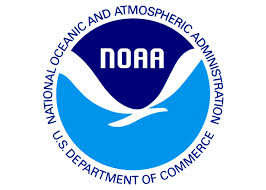 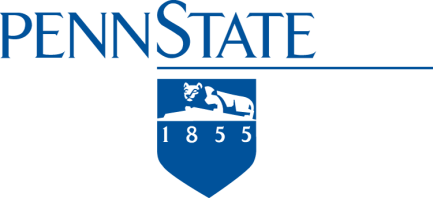 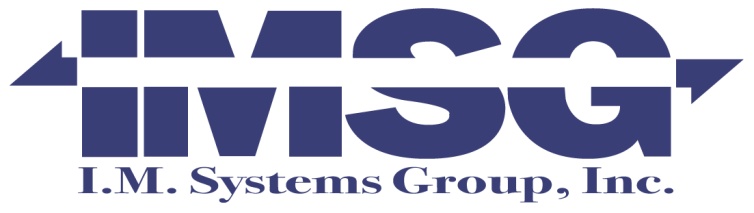 1
Outline
Introduction to IDEA
Demo of IDEA for VIIRS
Issues users should be aware of
2
IDEA: Infusing satellite Data into Environmental Applications
Provide near-real-time satellite aerosol information and analysis over the United States to the operational air quality community
Satellite data 
MODIS Terra, Aqua, VIIRS, GASP East, GASP West
AOD (aerosol optical depth) or AOT (aerosol optical thickness)
RGB images (MODIS, VIIRS)
Other data for analysis
Meteorological data: wind, precipitation
In-situ PM2.5 
OMI Aerosol Index (AI)
WF_ABBA (Wild Fire Automated Biomass Burning Algorithm), fire hotspots
Developed by NASA for MODIS and transitioned to NOAA.  NOAA enhanced IDEA to include GOES-E, GOES-W, OMI, VIIRS and surface PM2.5 estimation
3
IDEA Data flow diagram
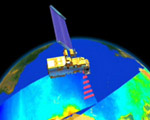 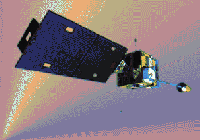 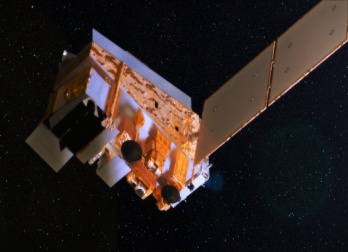 GOES
East
and West
MODIS Terra and Aqua
VIIRS
VIIRS L1B, cloud mask data
MODIS data processing  L1B, aerosol products
GOES data processing
GASP Aerosol product
Generate VIIRS aerosol product locally (STAR research version)
EPA AIRNow PM2.5
Data processing, forward trajectories, composite plots, etc
NOAA
Meteorological data
IDEA Website
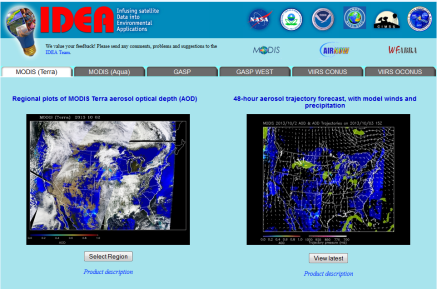 Local computer at NOAA
NOAA
WF_ABBA
http://www.star.nesdis.noaa.gov/smcd/spb/aq/
4
IDEA web page http://www.star.nesdis.noaa.gov/smcd/spb/aq/
Click tabs to select satellite
Click panels to select product
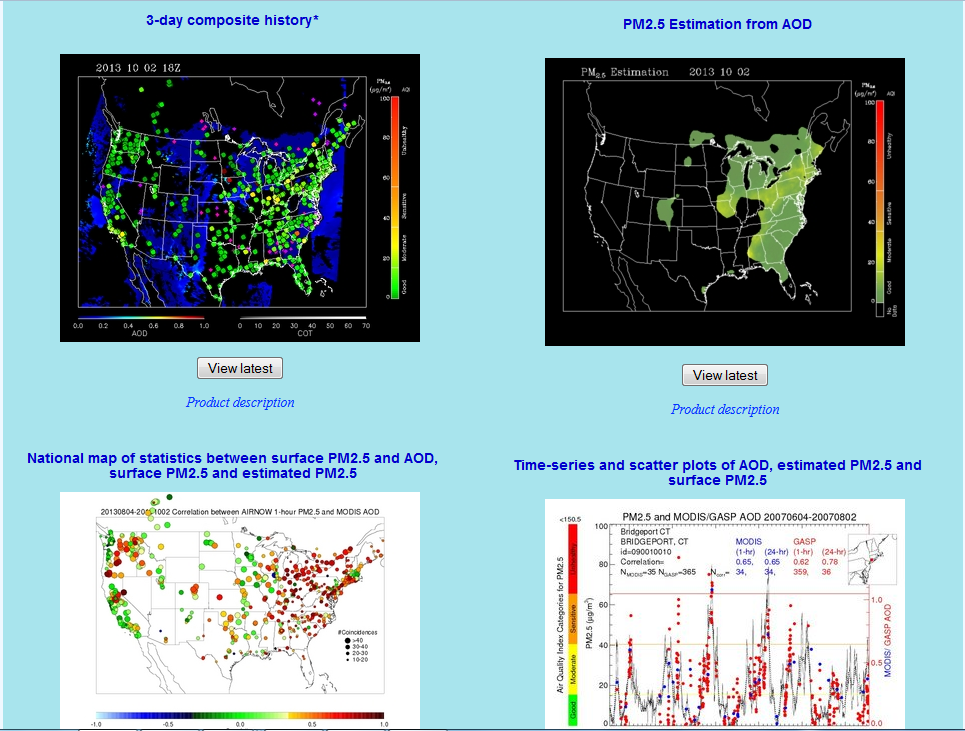 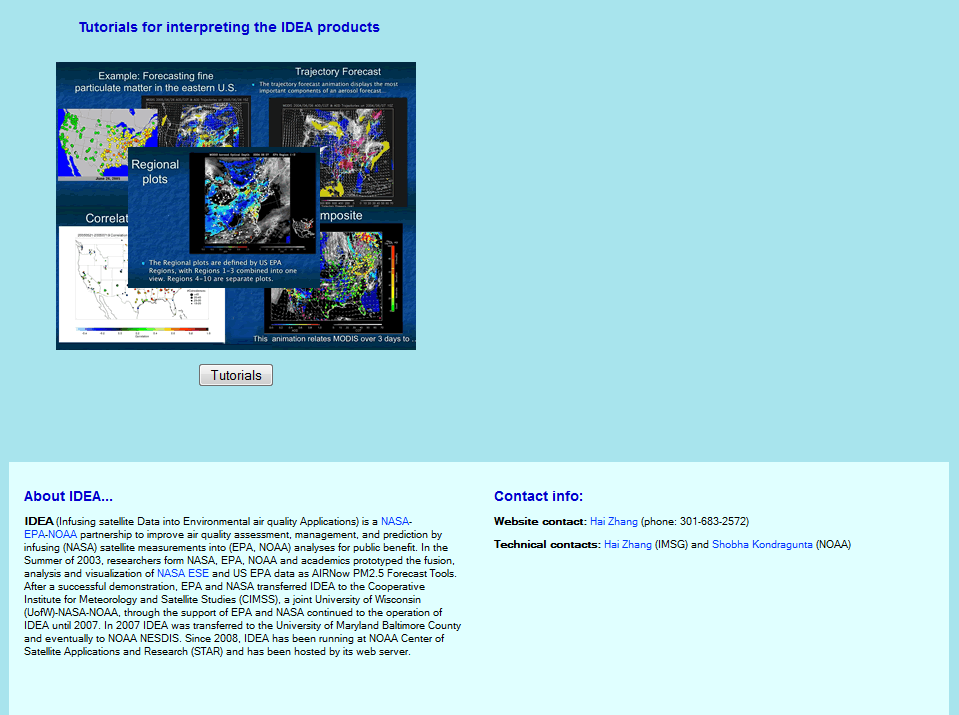 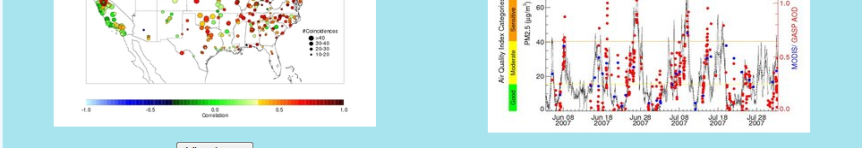 5
Products on IDEA
Satellite RGB and AOD images, VIIRS smoke/dust mask, fire hotspots
48-hour forward trajectories
3-day composite history of AOD, wind, in-situ PM2.5, and fire hotspots
Daily PM2.5 estimates from MODIS AOD
AOD-PM2.5 correlation, Estimated PM2.5 vs in-situ PM2.5 correlation and RMSE maps
Time series, scatter plots, histogram, etc for AOD, estimated and in-situ PM2.5 at PM2.5 stations
6
New Updates on IDEA
Interactive google map for VIIRS since 1/6/2014 
VIIRS AOT products EDR (6 km), IP (750 m) and quality selection 
VIIRS smoke/dust mask images 
VIIRS fire hotspots
7
Main page of VIIRS CONUS
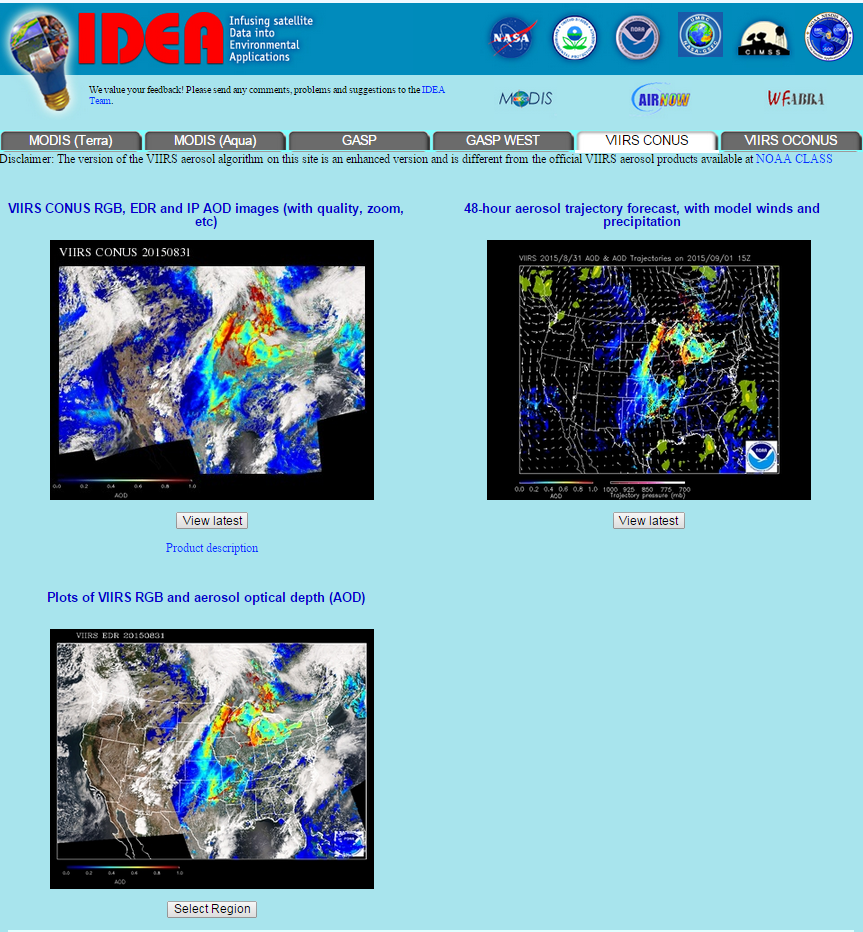 Click here to get to this page
Click each image to get to the individual product
8
VIIRS CONUS imagery on google map
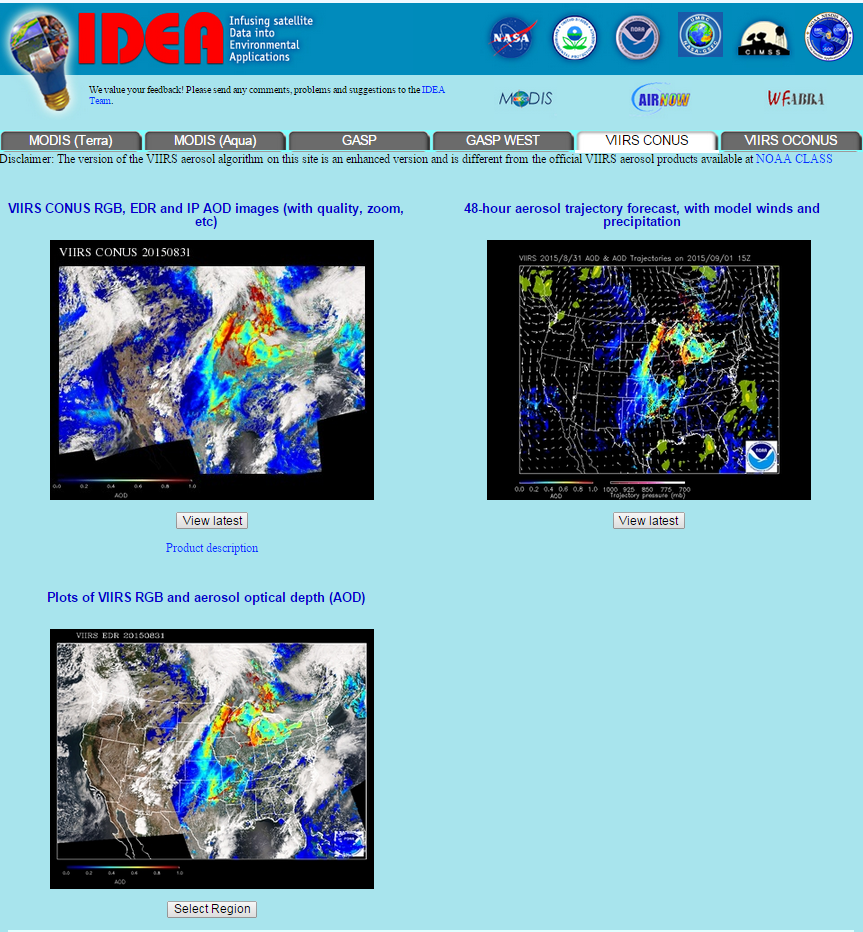 9
VIIRS CONUS imagery on google map
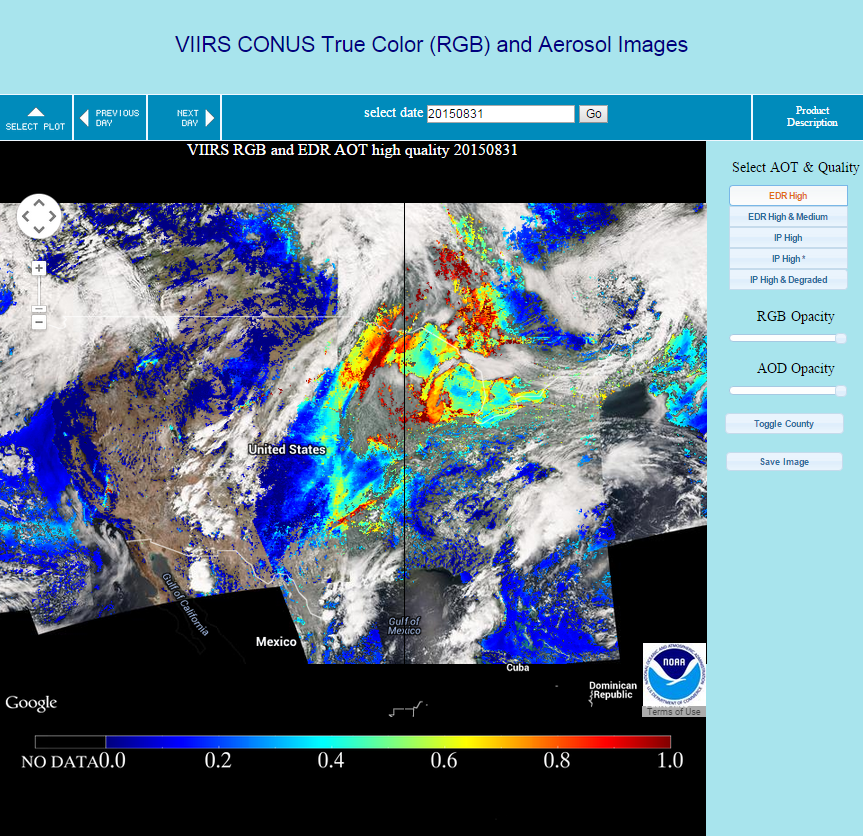 10
VIIRS CONUS imagery on google map
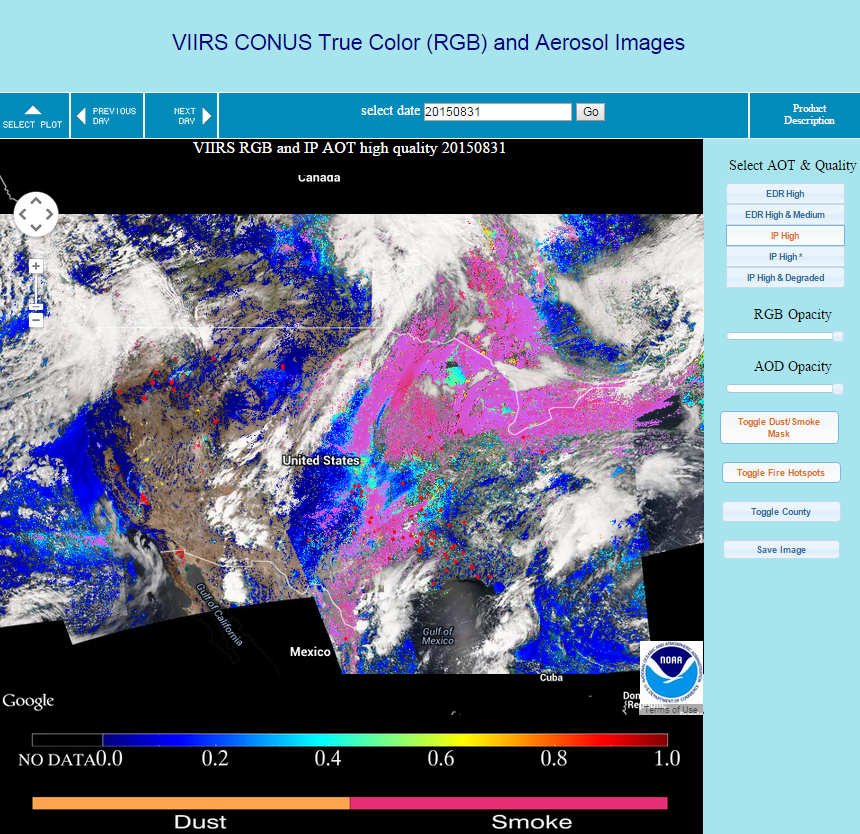 These two buttons  will appear when IP AOT is selected
11
VIIRS CONUS forward trajectory
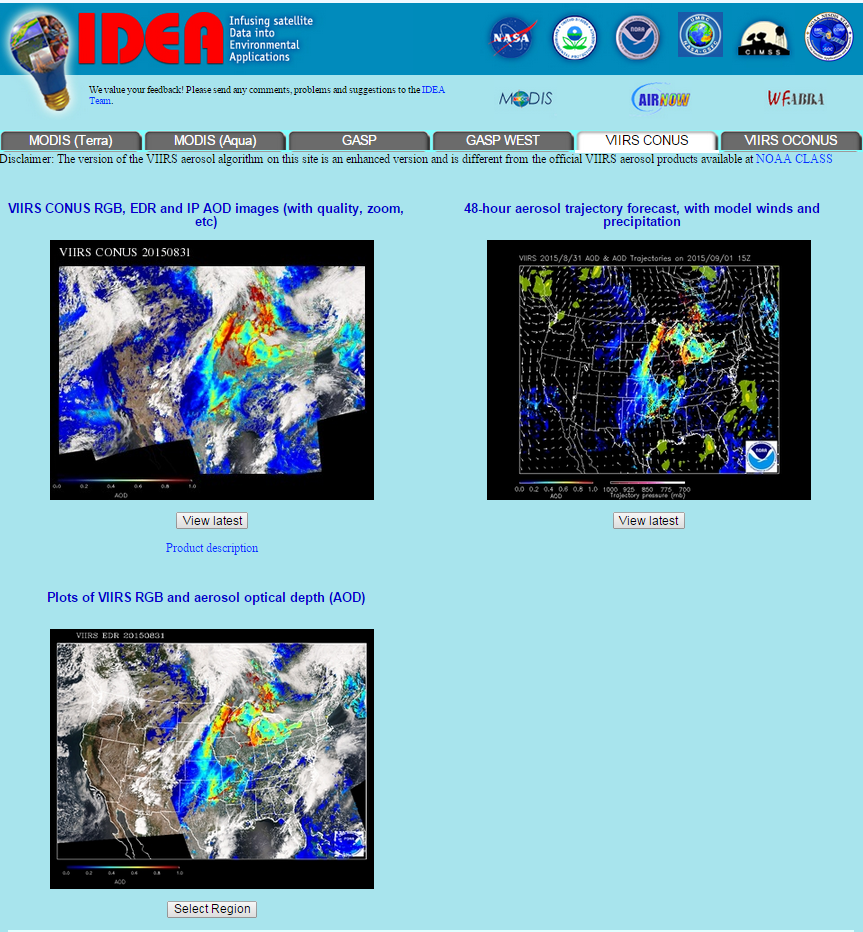 12
VIIRS CONUS forward trajectory
Initiated at locations with AOD > 0.4, 50mb, 100mb, 150mb, and 200 mb above the surface
  48 hour trajectories
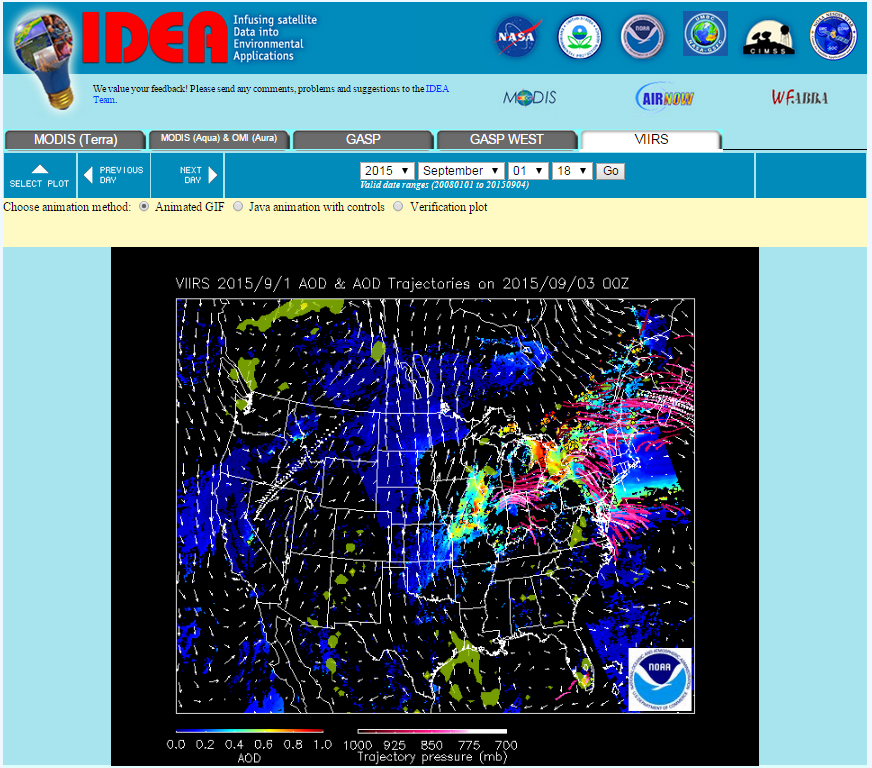 AOD (red-blue)
850 mb winds (white arrows)
Precipitation (yellow)
Trajectories from high AOD regions (pink-white):
Dark pink – close to the surface
White – high above surface

Verification plot is linked to the AOD plot two days later
13
VIIRS CONUS forward trajectory
Initiated at locations with AOD > 0.4, 50mb, 100mb, 150mb, and 200 mb above the surface
  48 hour trajectories
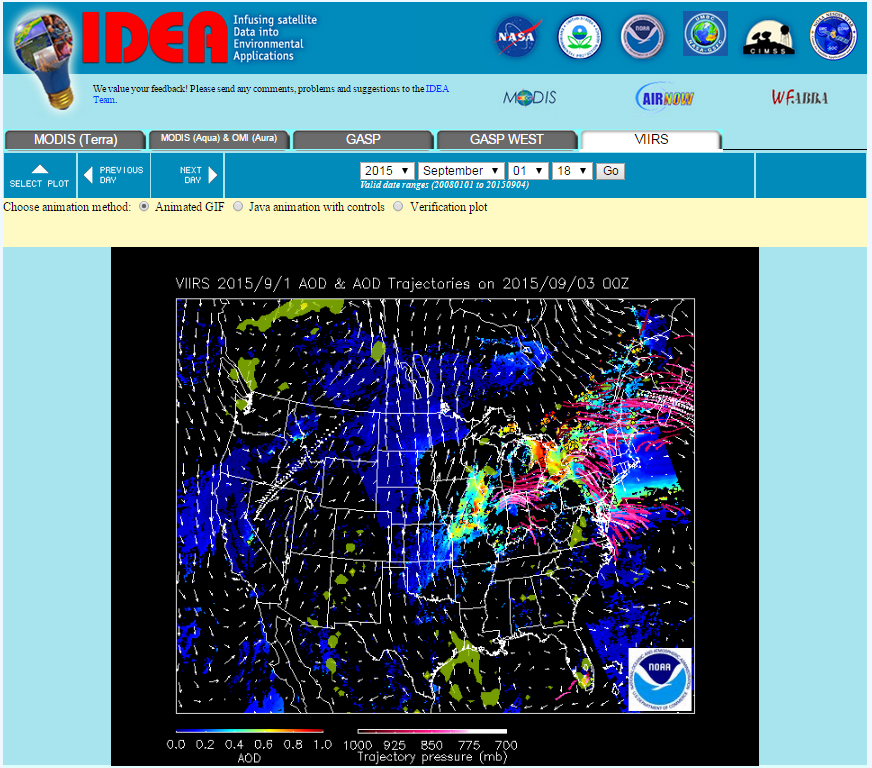 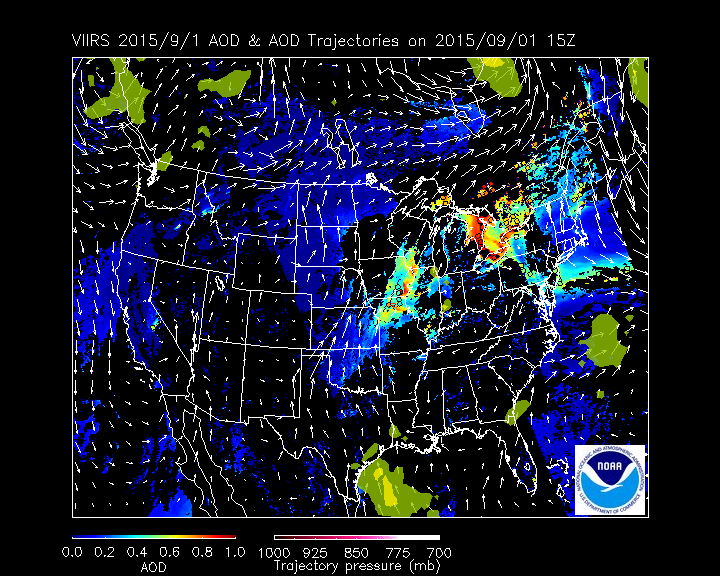 AOD (red-blue)
850 mb winds (white arrows)
Precipitation (yellow)
Trajectories from high AOD regions (pink-white):
Dark pink – close to the surface
White – high above surface

Verification plot is linked to the AOD plot two days later
14
Forward trajectory initiated from other satellites’ aerosol data
MODIS Terra, GASP, GASP-West:  Same initialization condition as VIIRS, i.e. initiated at locations with AOD > 0.4, 50mb, 100mb, 150mb, and 200 mb above the surface)
   MODIS Aqua AOD and OMI AI (aerosol index)
 If AI is higher than 2.0, we will initialize the trajectories at 300mb above surface
Otherwise, same as above
15
VIIRS CONUS imagery (original version)
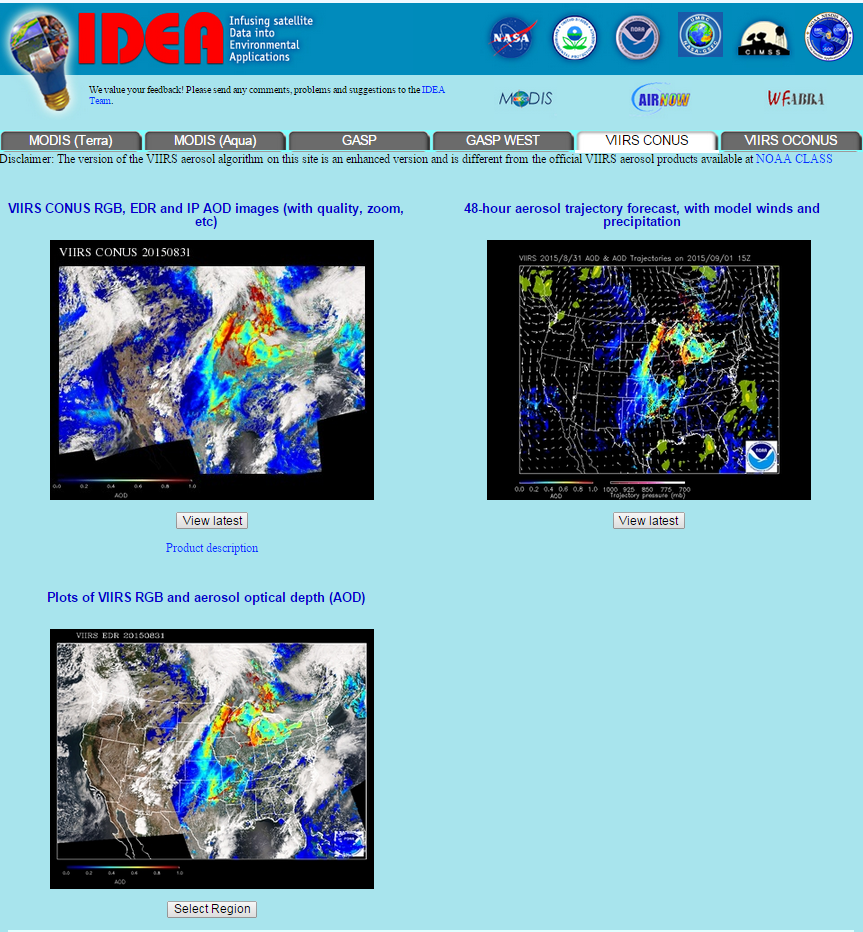 16
VIIRS CONUS imagery (original version)
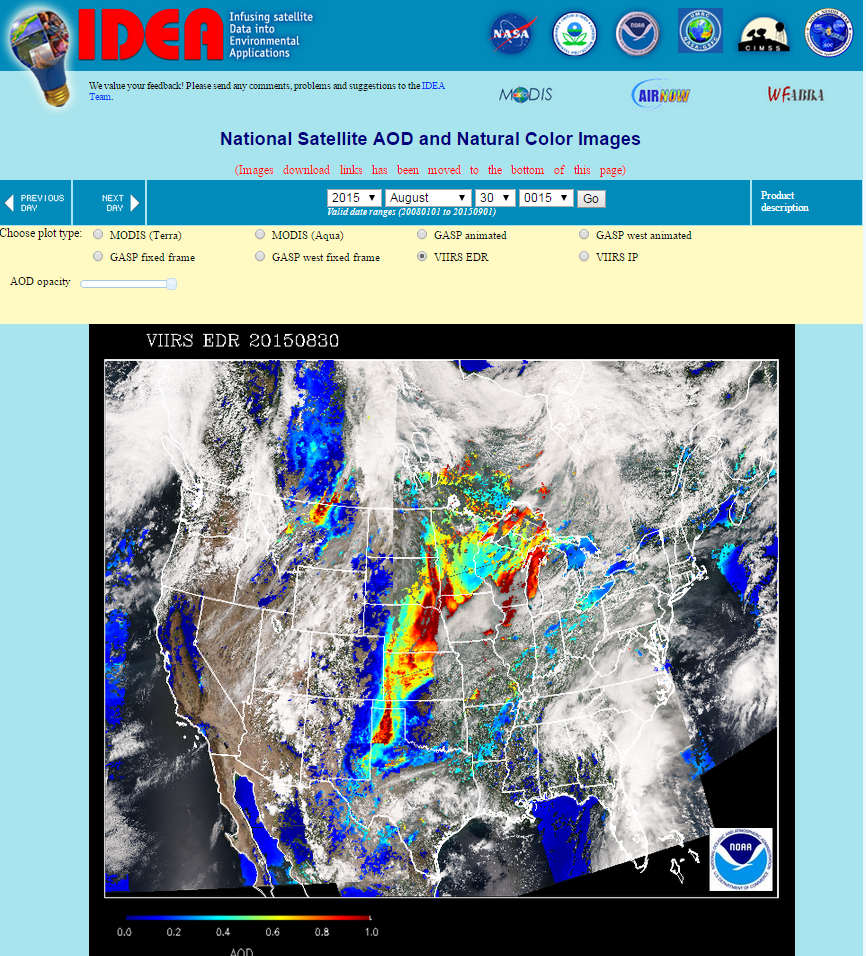 17
VIIRS OCONUS (Alaska) imagery
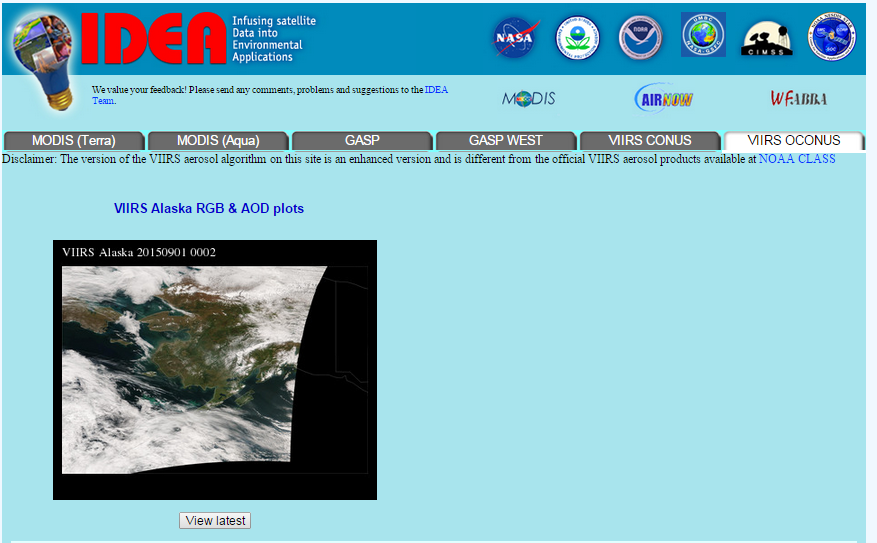 18
VIIRS OCONUS (Alaska) imagery
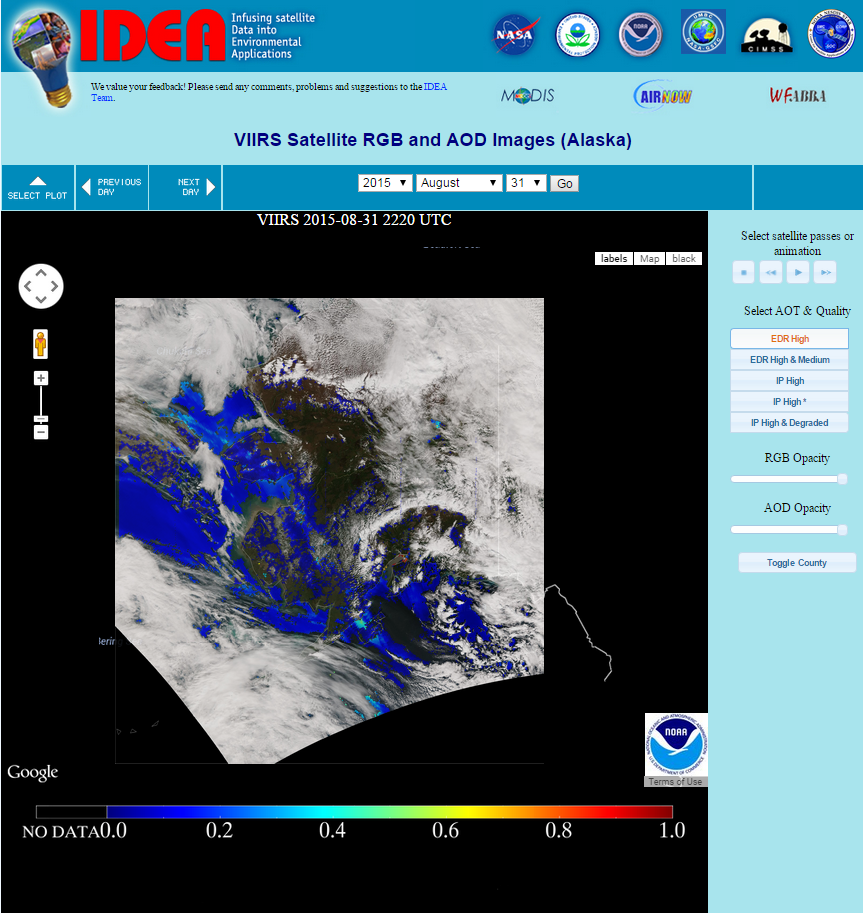 19
Granule Overlap region
VIIRS covers some regions twice per day during sun-lit time with time difference of about 1.5 hours
On IDEA in the overlapping region
We display RGB of the latest overpass 
We display AOD and dust/smoke mask of the latest overpass if there are retrievals.  Otherwise, we show AOD and dust/smoke mask from the previous overpass.
This can improve aerosol data coverage, but may lead to some confusions.
20
Granule overlap example 20150418
First overpass
Second overpass
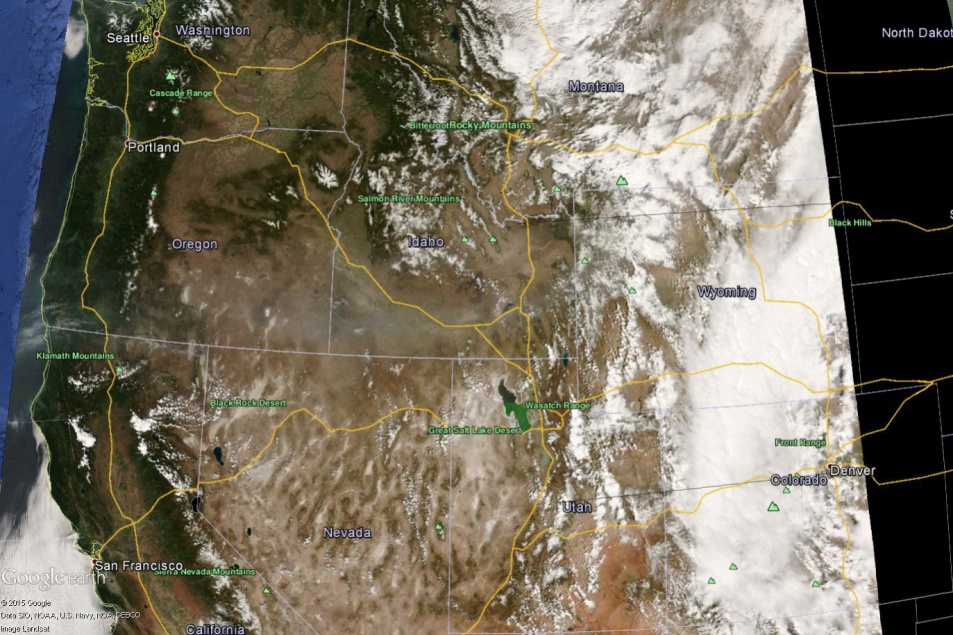 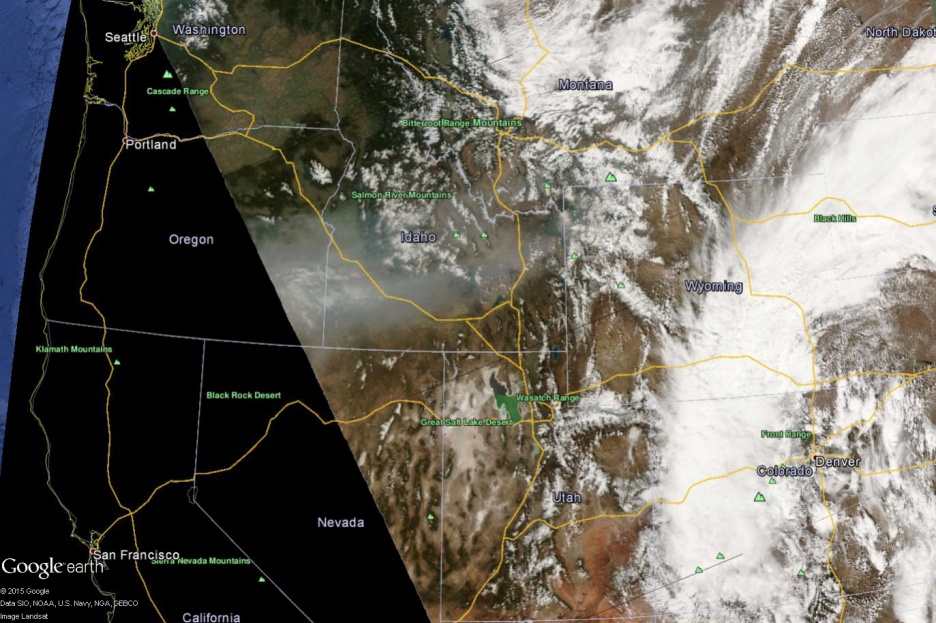 AOT & smoke/dust mask
AOT & smoke/dust mask
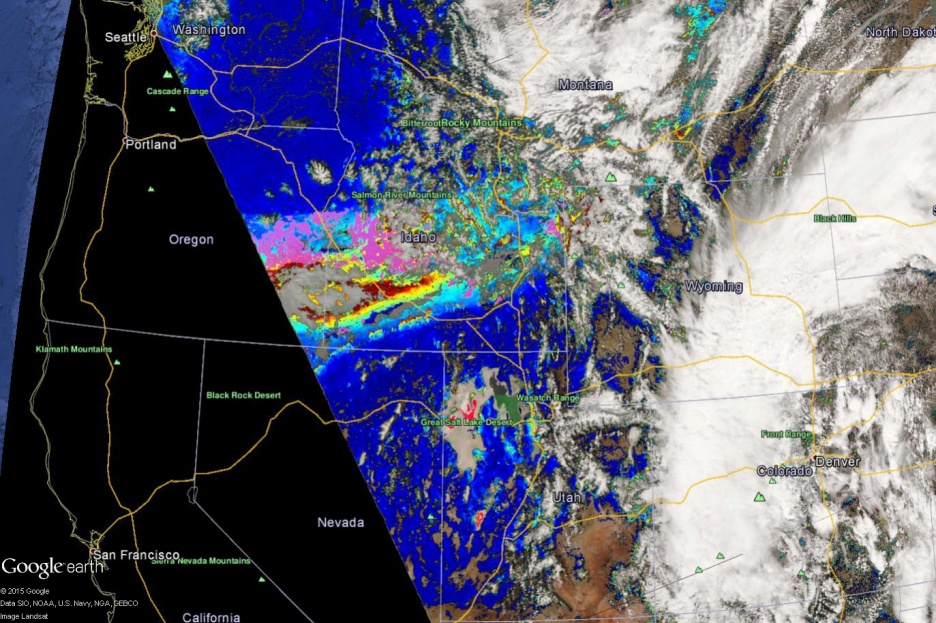 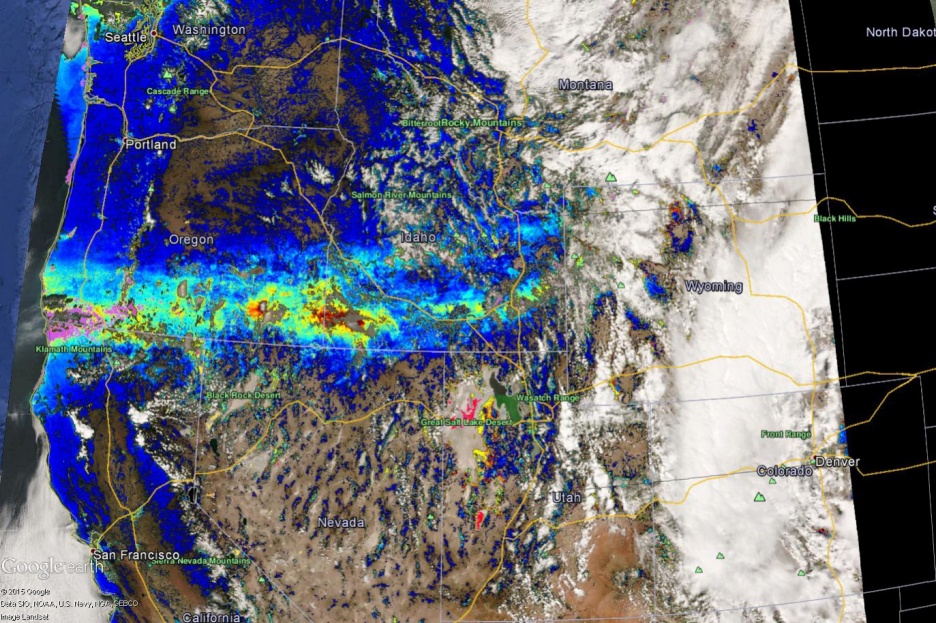 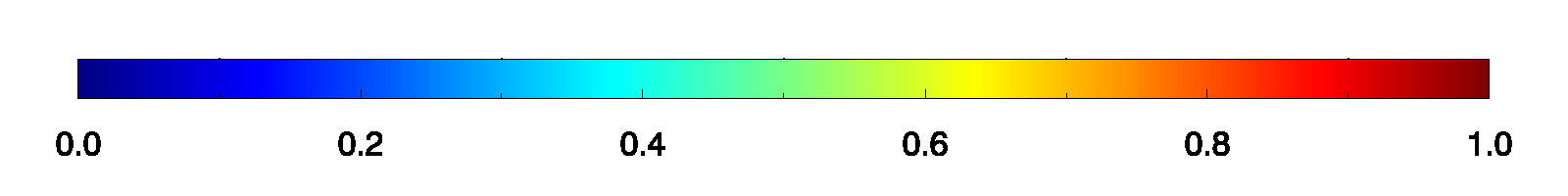 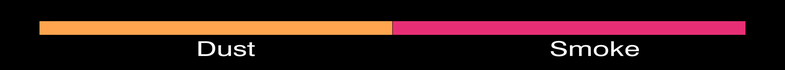 Granule overlap example 20150418
When we plot the two overpass on the same image, we can have to choices:
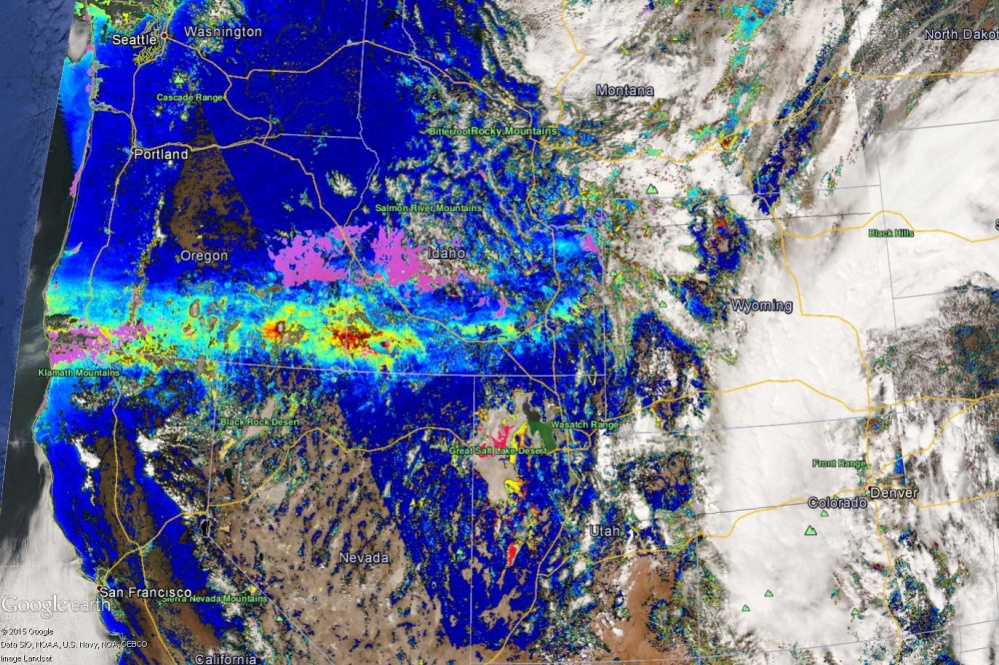 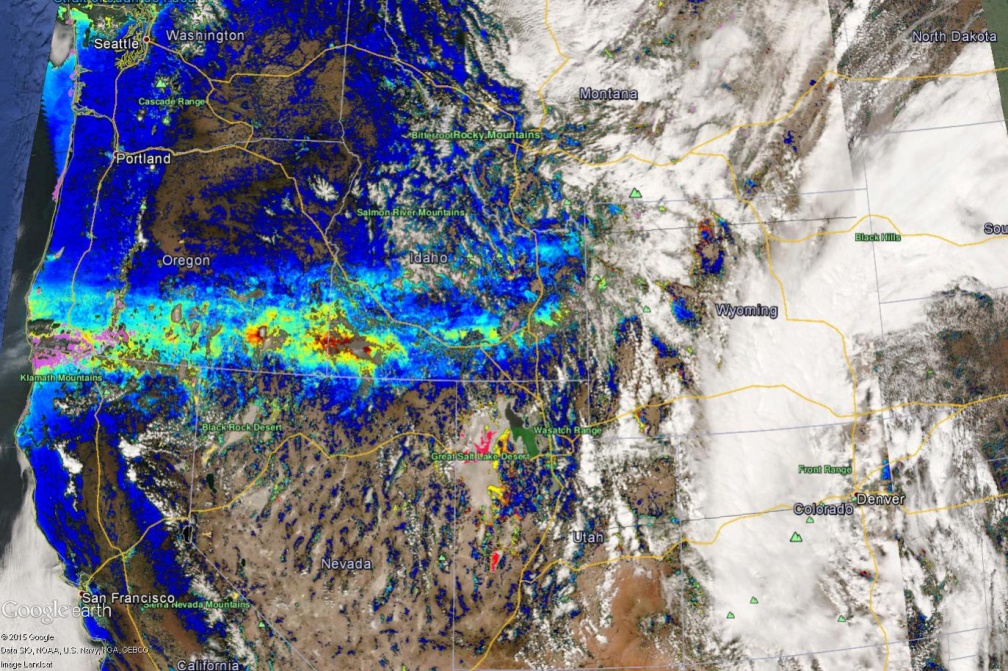 Choice I
 show bottom granule AOT and smoke/dusk mask if top granule does not have retrievals
 Better data coverage
 Inconsistency
 currently adopted on IDEA
Choice II
 only show latest AOT and smoke/dusk mask
 No inconsistency
 less data coverage
 Currently not used on IDEA
Granule Overlap – another example 20150831
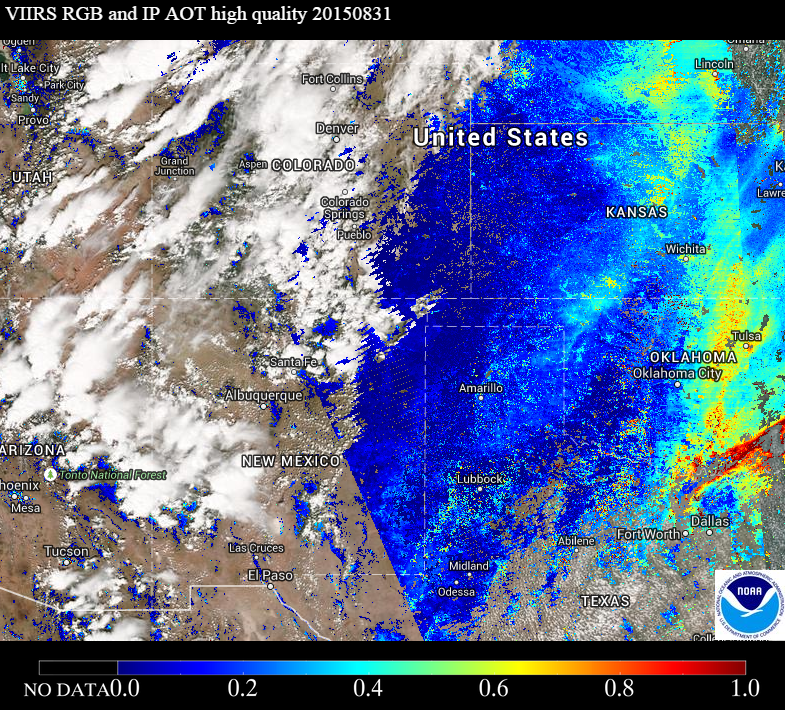 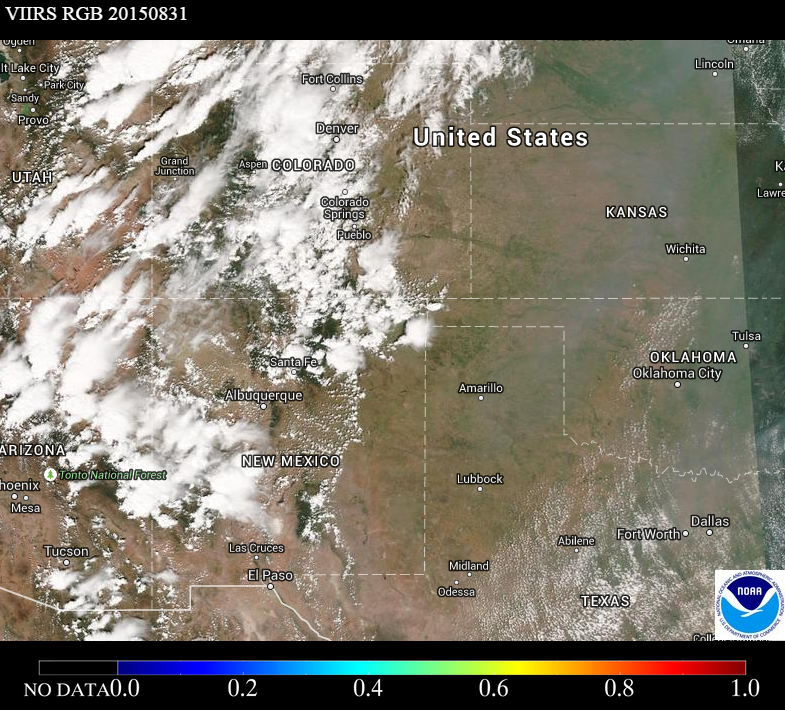 Looks like some AOT retrievals are over cloudy region.  But the AOT retrievals are from the earlier granules when those pixels are cloud free.
23
Granule overlap is also in MODIS AOD images
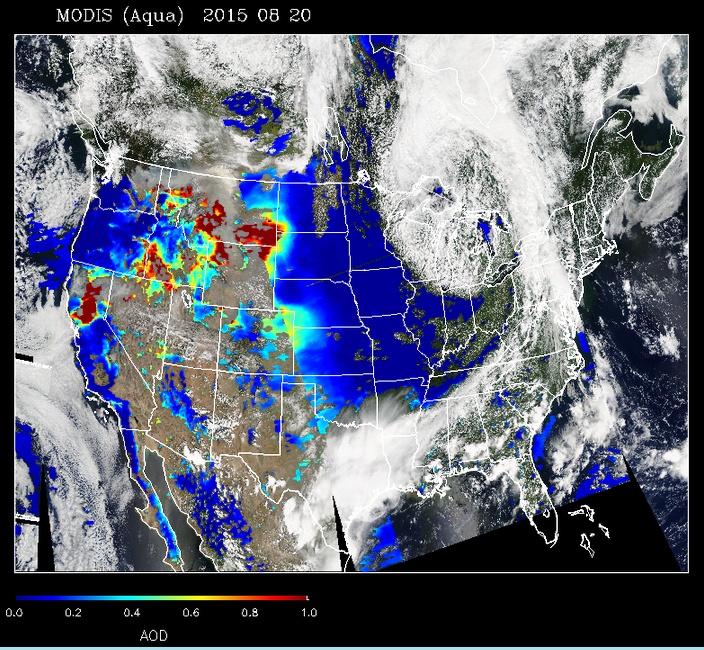 24
VIIRS IP AOT high *
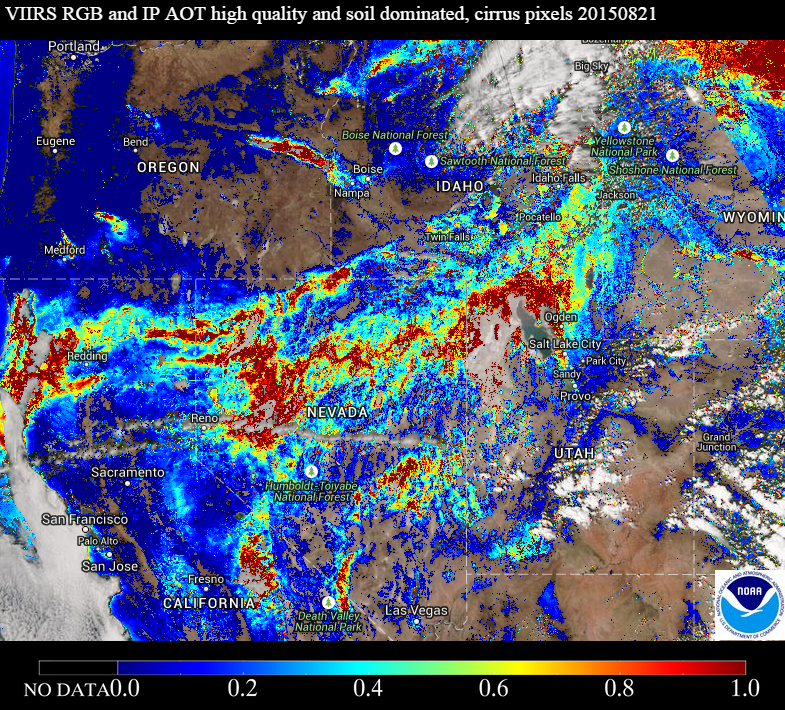 VIIRS IP AOT high * quality include high quality AOT pixels and degraded AOT flagged as “soil dominated” and “cirrus” pixels
  Improve data coverage over western US for qualitative use
25
Summary
VIIRS imagery products on IDEA 
RGB
AOT with different qualities
Smoke cloud mask
Fire hotspots
Forward trajectory
CONUS and OCONUS regions
Issues 
Granule overlap
VIIRS IP AOT high *
26
Acknowledgements
Liam Gumley and Kathy Strabala (University of Wisconsin Madison)
Direct broadcast VIIRS data over CONUS
Scott Macfarlane (Univ. of Alaska) 
Direct broadcast VIIRS  data over Alaska
27